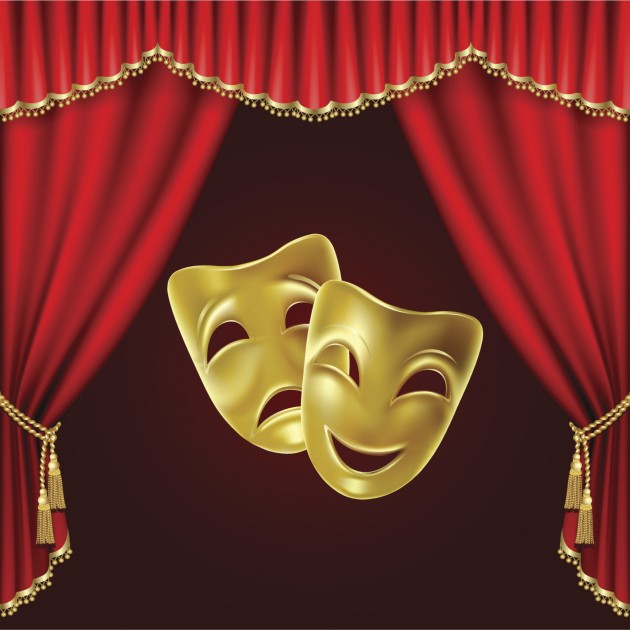 Экскурсия в театр
Презентацию составила Горбаренко И.В. учитель – логопед МДОУ № 14, г. Железногорск, Курская область
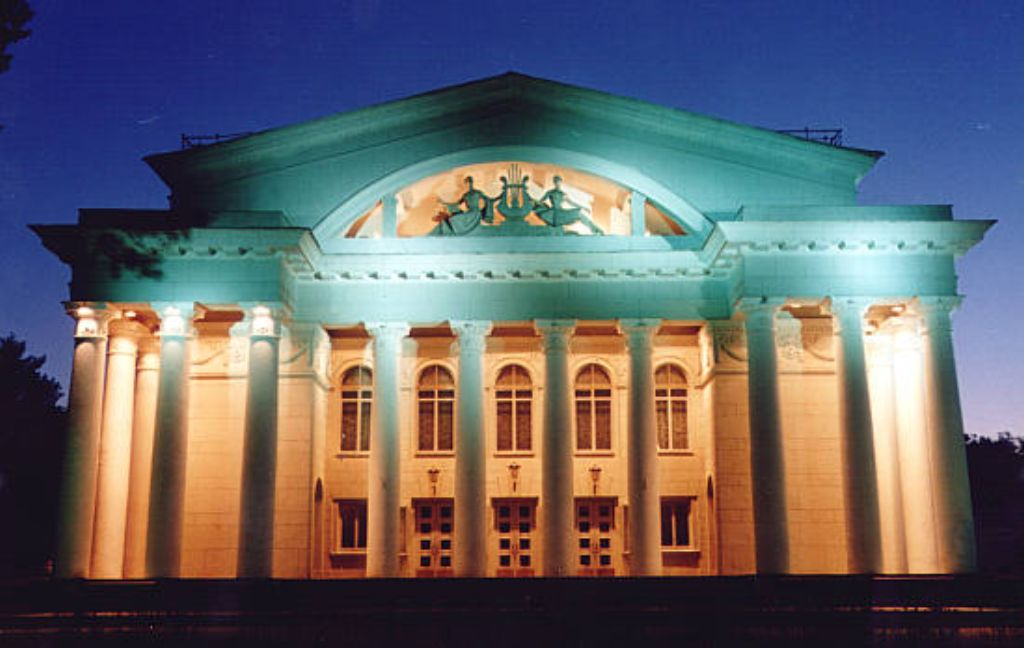 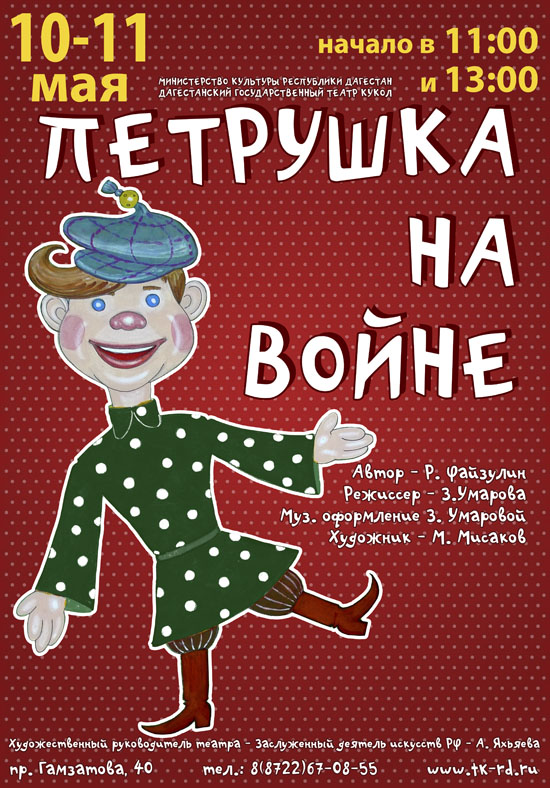 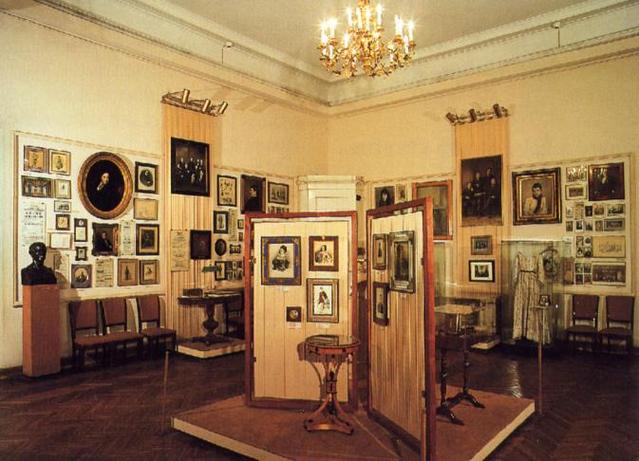 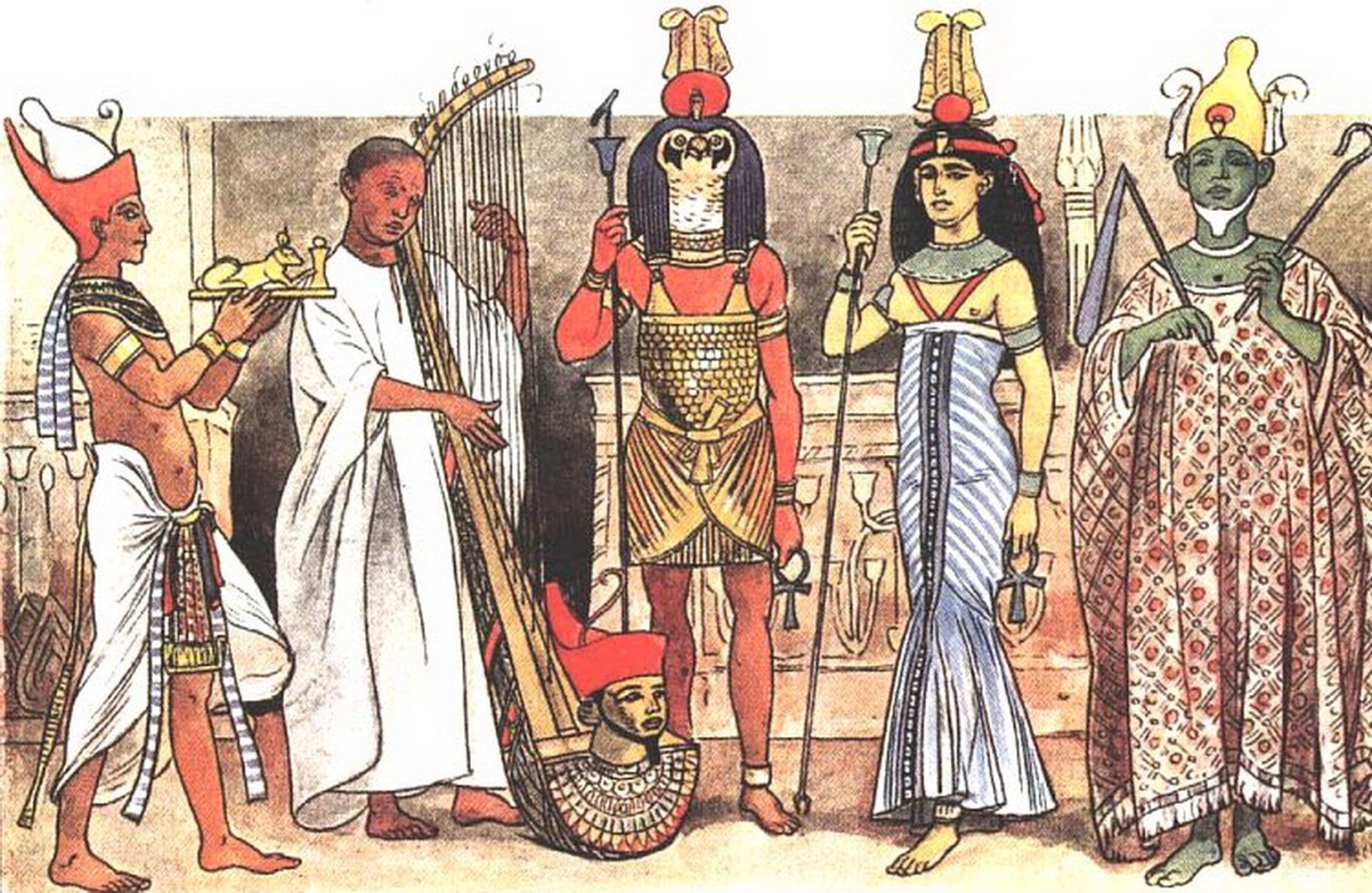 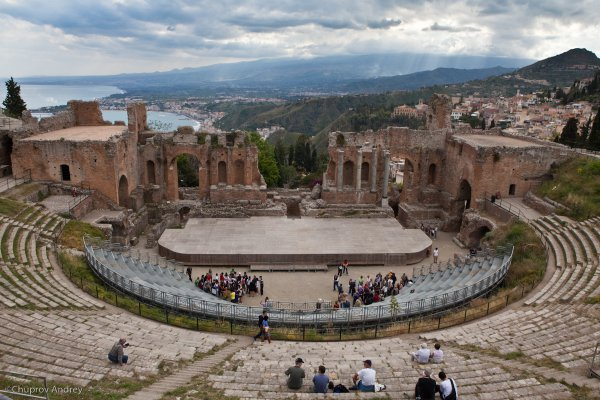 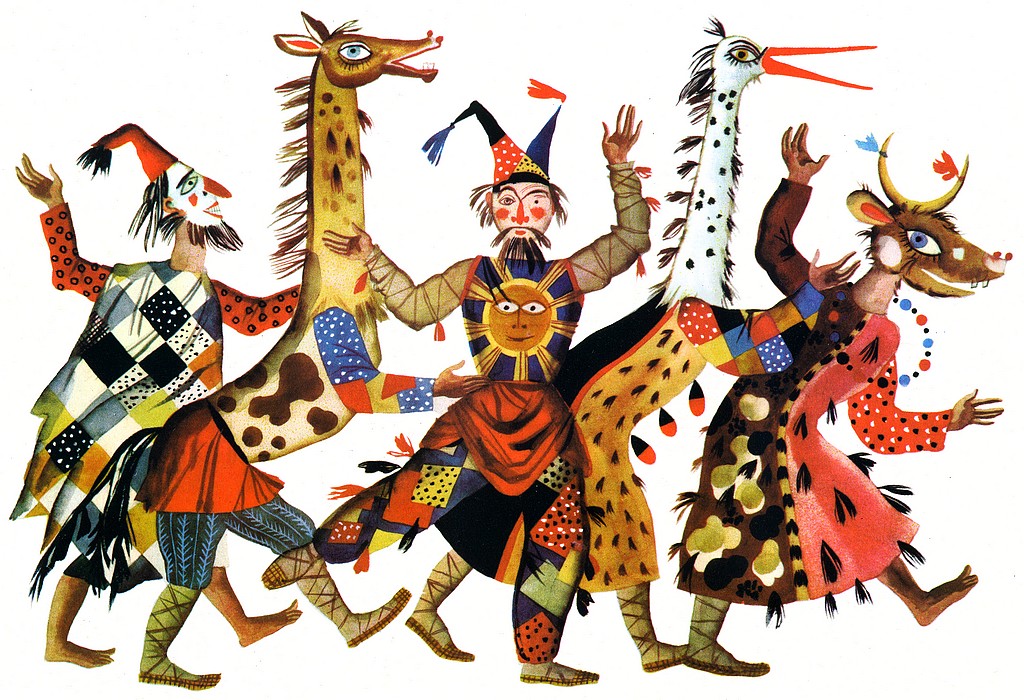 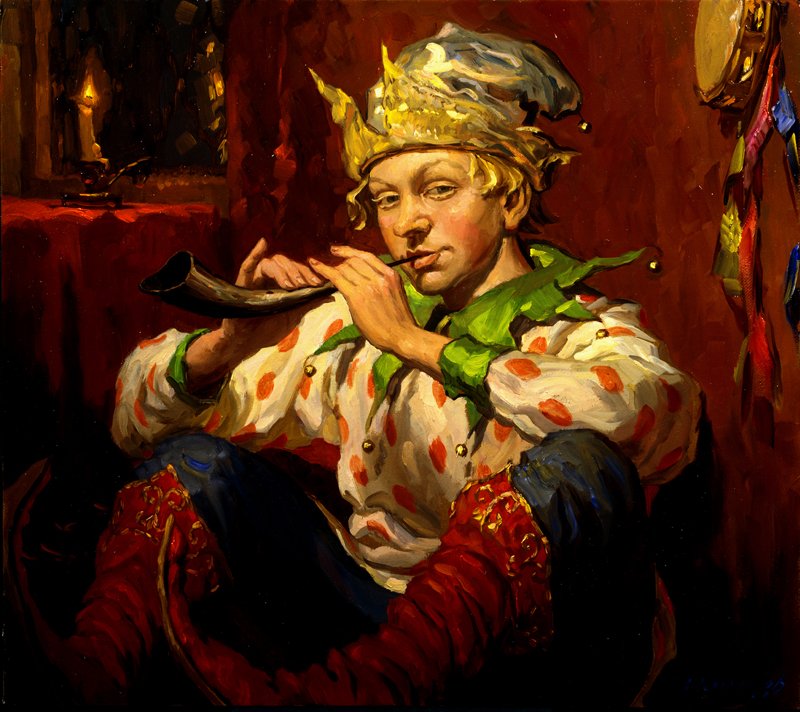 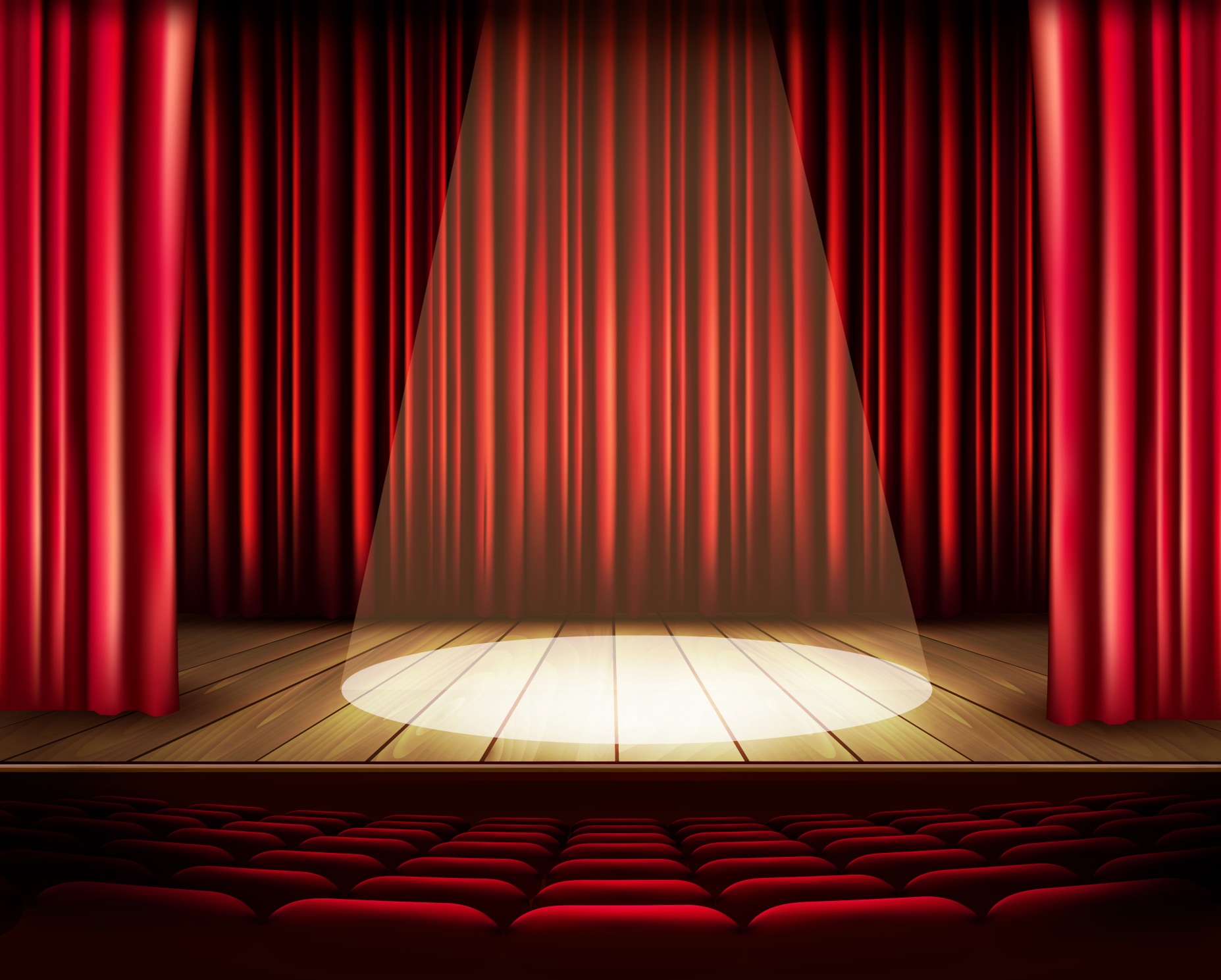 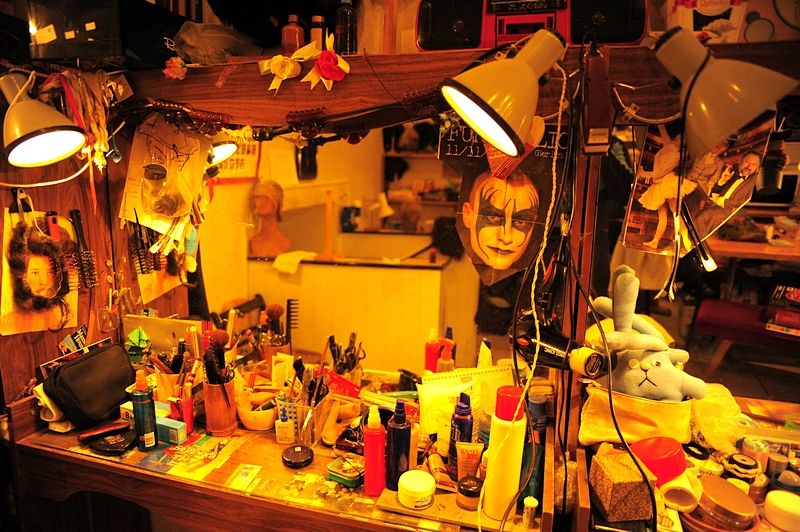 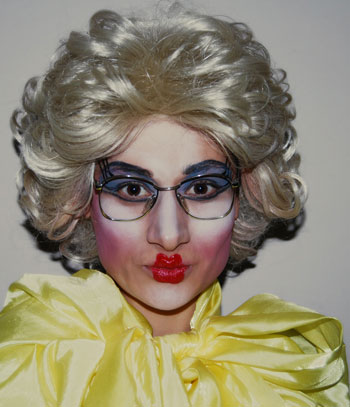 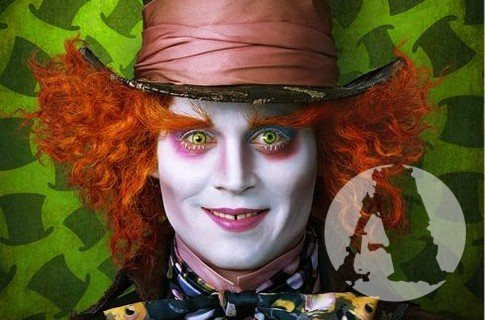 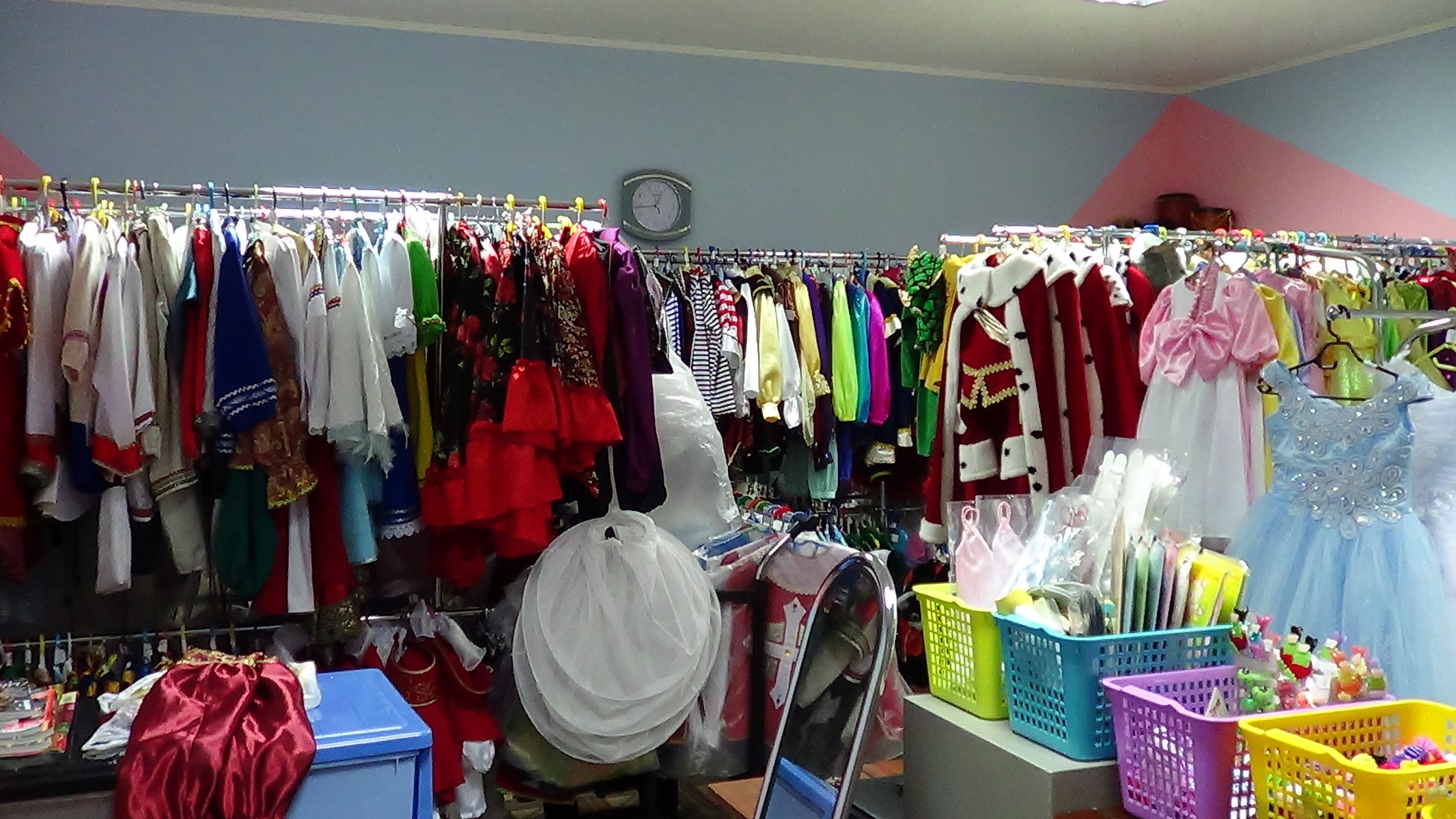 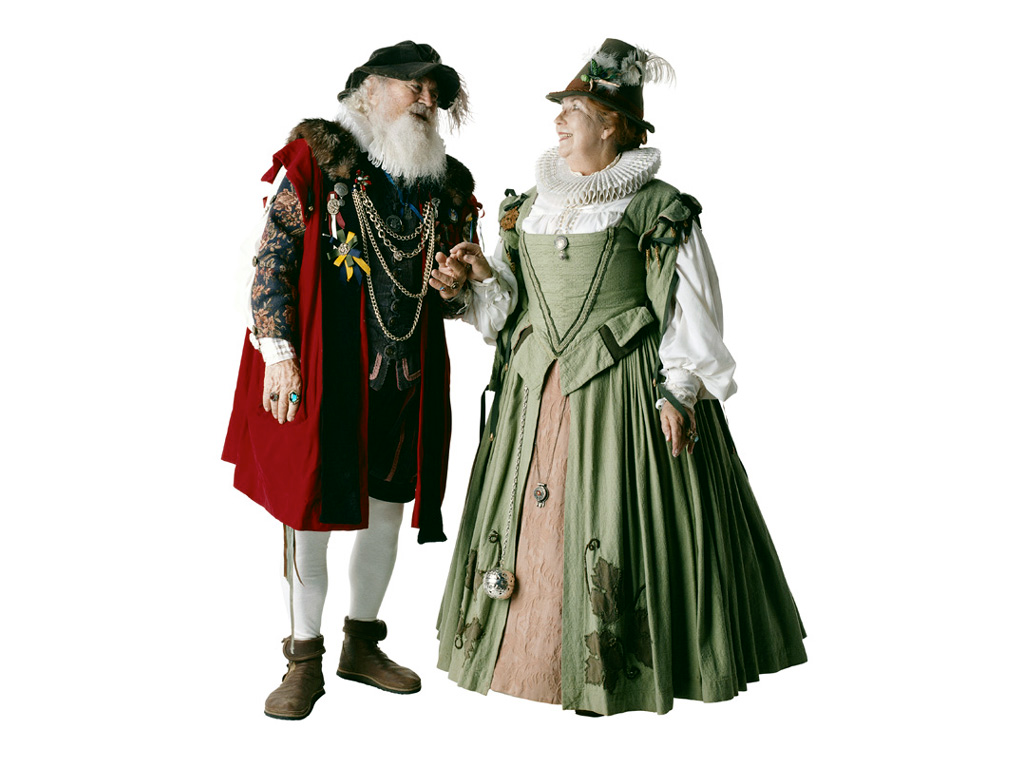 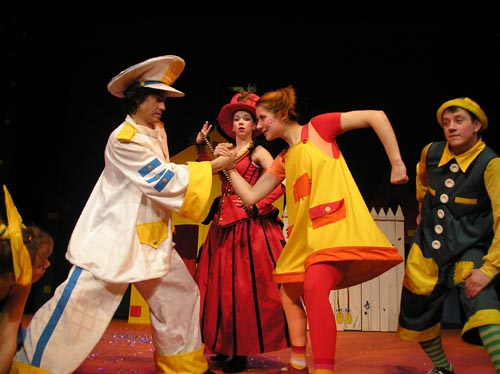 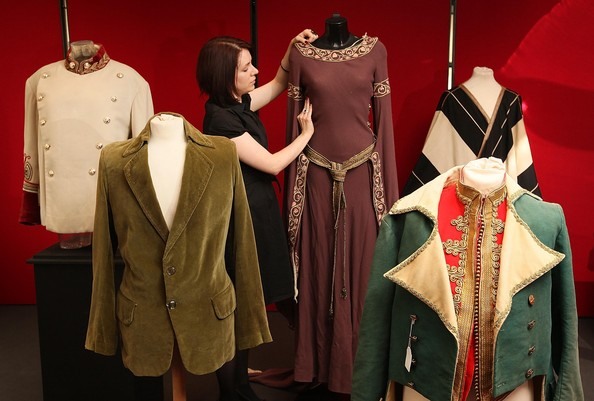 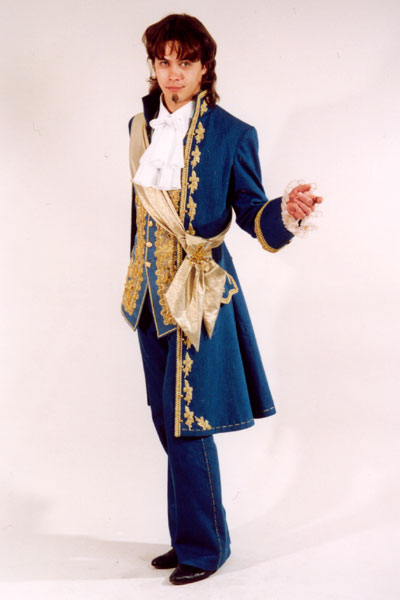 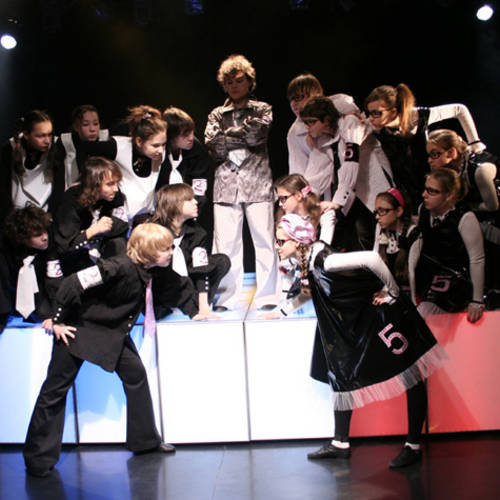 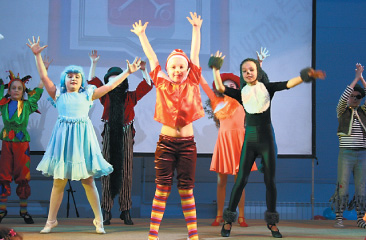 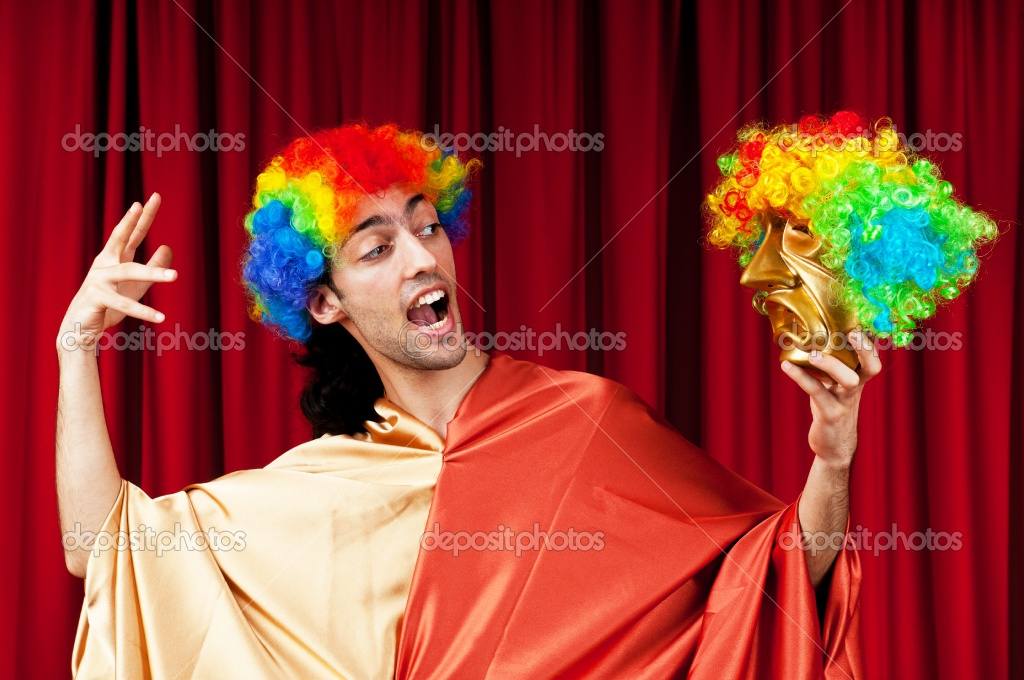 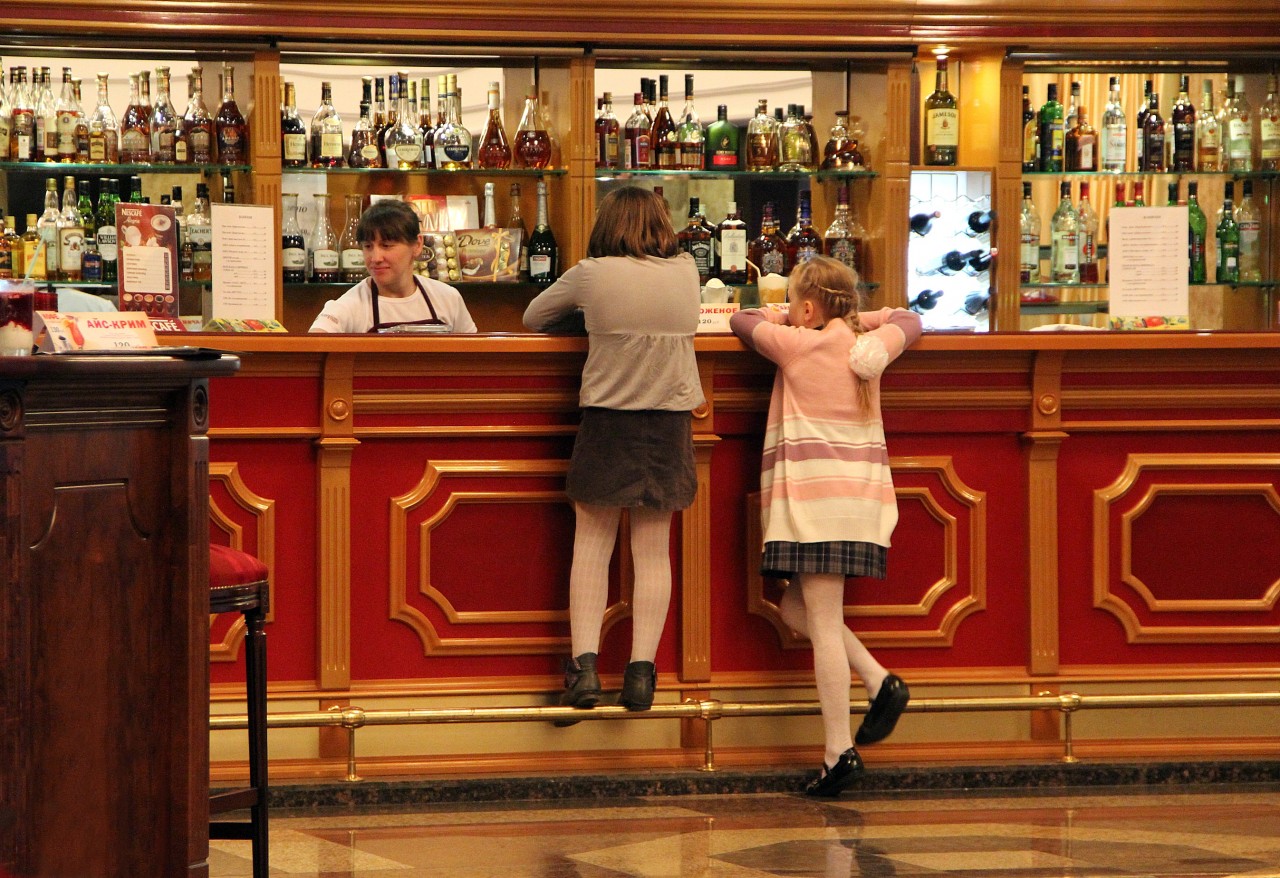 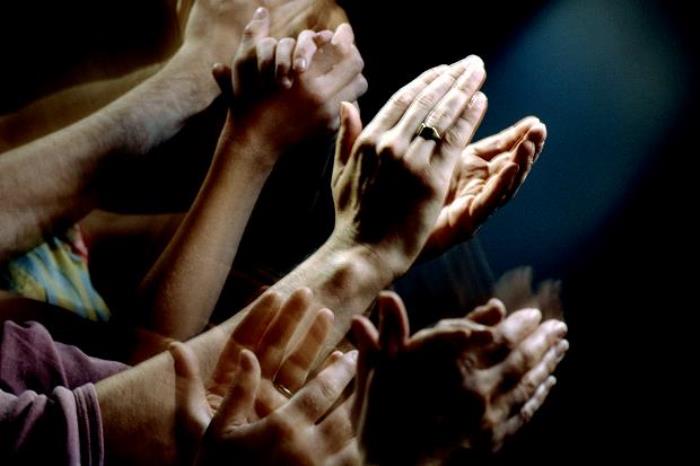 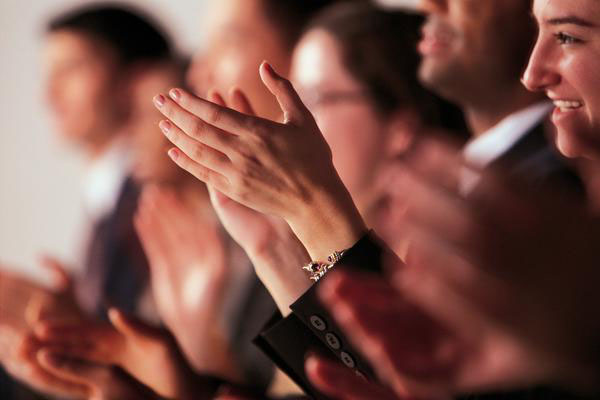 Спасибо за внимание!